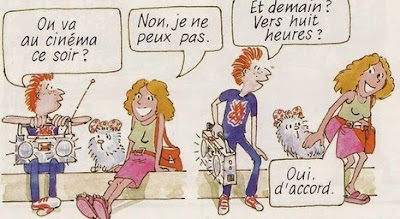 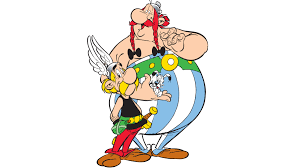 jouons
https://wordwall.net/el/resource/19600692/inviter-accepter-refuser-une-invitation-unit%C3%A9-3-delf-a1
https://wordwall.net/resource/16979036/comment-inviter
inviter
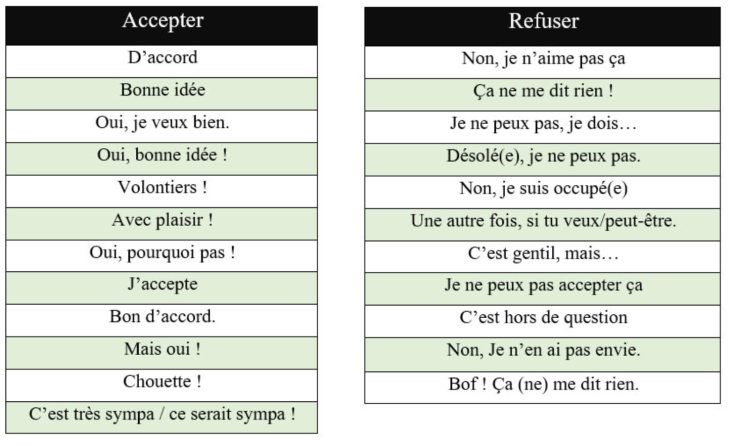 Dialogue 1:  iNVITER
Georges : Tu fais _______ ce soir ?Mina : Rien de spécial.Georges : ____________d’aller au cinéma ? Il y a une soirée Star Wars.Mina : __________
Georges : Tu termines ton travail _____________ ?Mina : Je travaille jusqu’ _____ sept heures.Georges : Ok ! Rendez-vous ___________le Majestic à huit heures ?Mina :_____________!Georges ___________journée.Mina : Toi aussi, à ce soir.
Questions
1.C’est quand ?
2.Georges propose quoi ?
3.Mina travaille jusqu’à quelle heure ?
4.Le rendez-vous est où ?
4.Le rendez-vous est à quelle heure ?
DIaLOGUE 2
Georges : Tu as ___________ vendredi soir ?Mina : Non, pas___________.Georges : Une expo, _________ ? J’ai deux billets pour l’expo Lautrec.Mina : Lautrec, ____________.Georges : Tu finis tard _______________?Mina : Pas _________six heures.Georges : Ok, on se retrouve au Petit Palais à ___________ ?Mina : Entendu!Georges : Super.____ vendredi.Mina : Bises.
Questions
1.C’est quand ?
2.Georges propose quoi ?
3.Mina travaille jusqu’à quelle heure ?
4.Le rendez-vous est où ?
5.Le rendez-vous est à quelle heure ?
Dialogue 3
Georges : Tu fais _____samedi soir ?Mina : _________regarder des séries sur Netflix, rien.Georges : Un petit restau tous les deux,____________?Mina : Je (ne) dis pas non.Georges : On pourrait manger sur les Champs…Mina : Il y a trop de monde.Georges : Et au PortoVecchio ?Mina : Ah, si tu me prends par les sentiments !Georges : Ok, je _________une table.Mina : Par contre, pas avant __________heures. J’irais bien faire les magasins avant.Georges : Tu veux dire « _______________ensemble » ?Mina : Sûrement pas ! Allez, je te laisse, on se retrouve au Porto Vecchio _________.Georges : Je te __________tout ça par texto. Bises.Mina : Bisous.
questions
1.Mina fait quoi samedi soir ?
2.Pourquoi Mina ne veut pas manger sur les Champs-Élysées ?
3.Mina aimerait faire quoi ?
4.Finalement le rendez-vous est où et à quelle heure ?
VOCABULAIRE
Linge=ασπρόρουχα
Sale= βρώμικος
J’ en ai assez = βαρέθηκα
Carrément= complétement
Jeter= πετάω κάτι
J’ en ai marre= βαρέθηκα
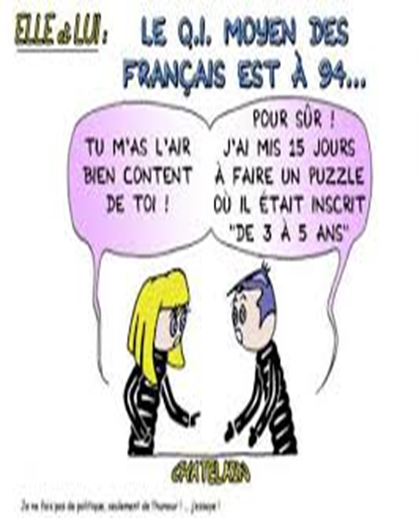